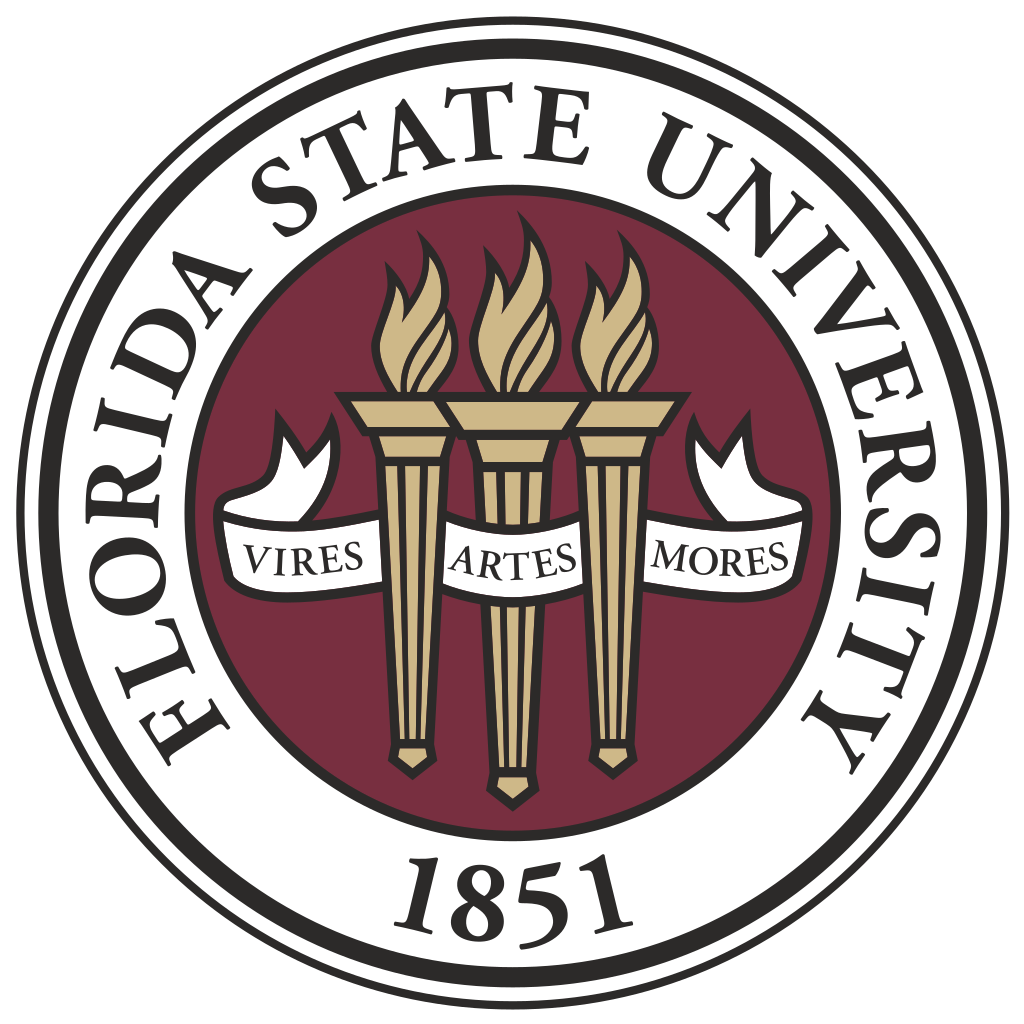 CIO Update
Jonathan Fozard
Ransomware explained
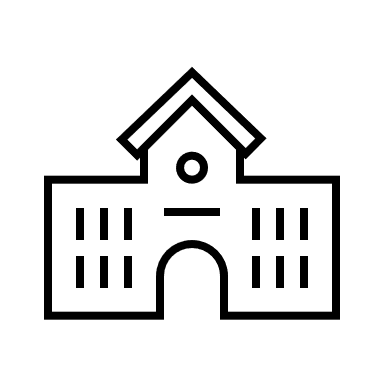 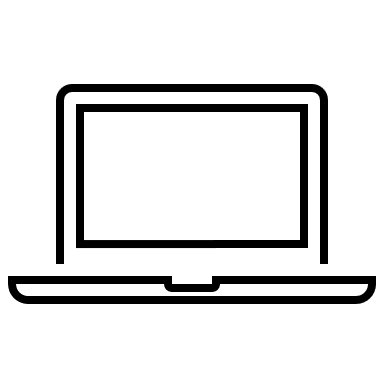 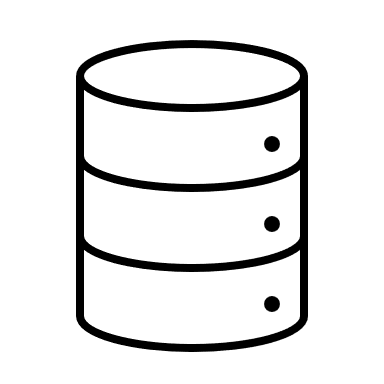 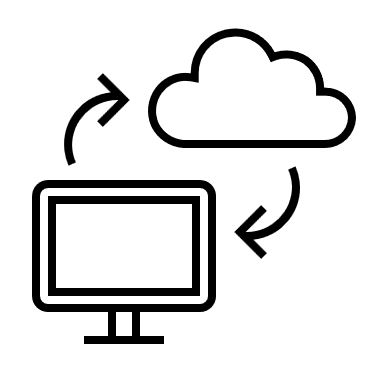 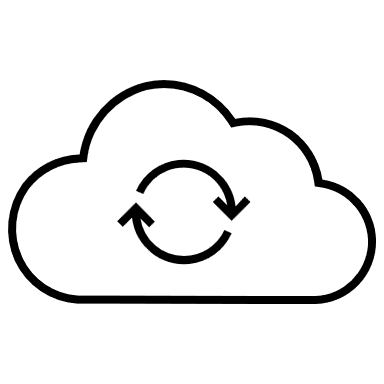 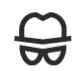 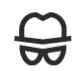 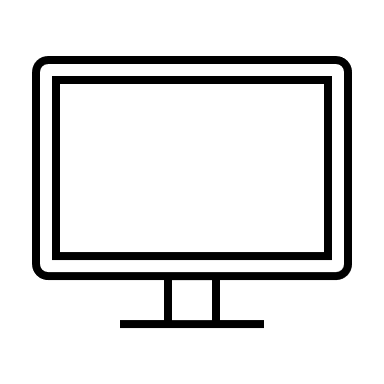 COLLEGE 
“A”
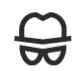 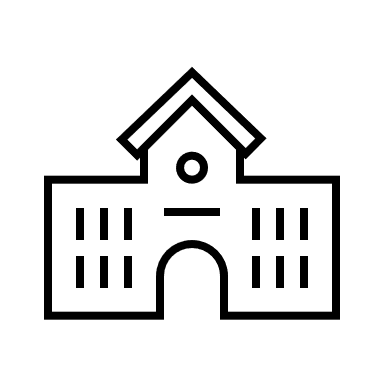 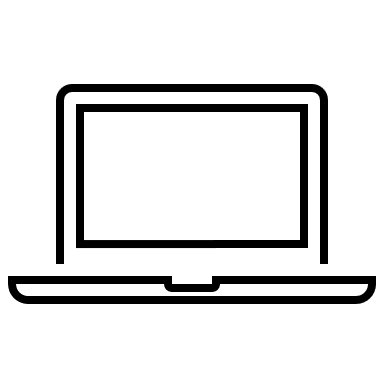 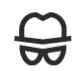 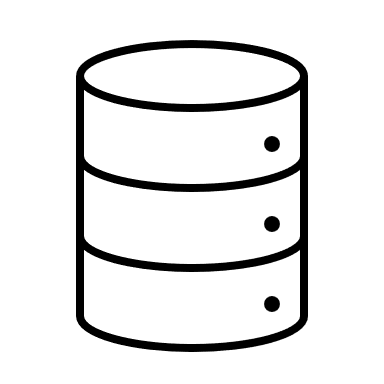 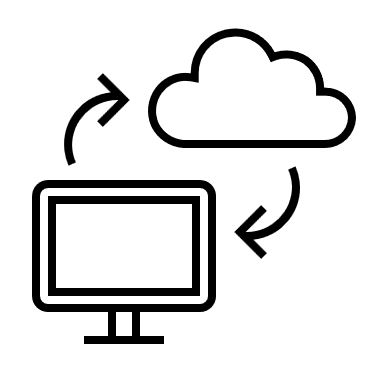 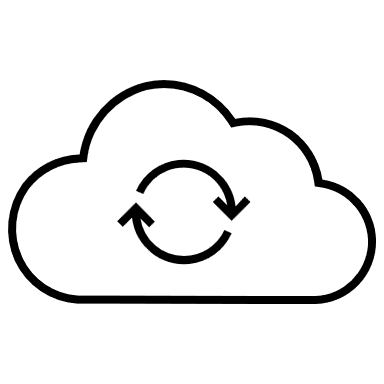 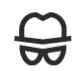 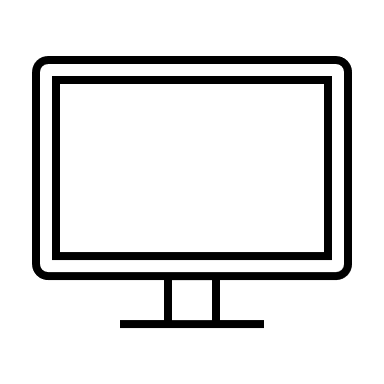 COLLEGE 
“B”
BAD ACTORS
TECHNOLOGY INFRASTRUCTURE
Ransomware explained
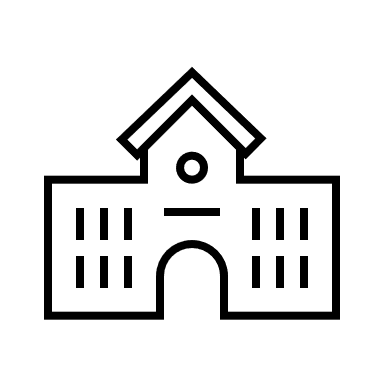 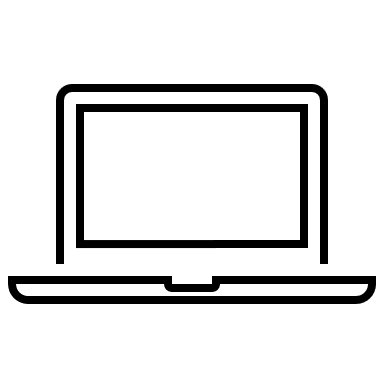 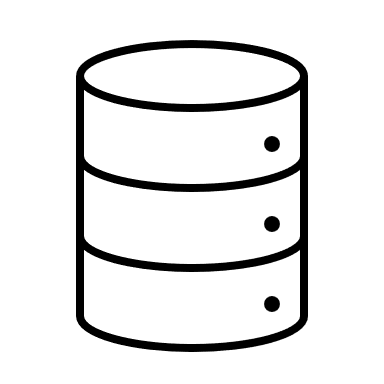 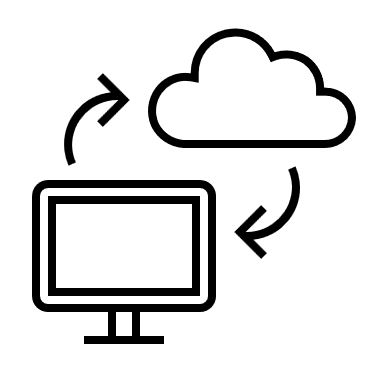 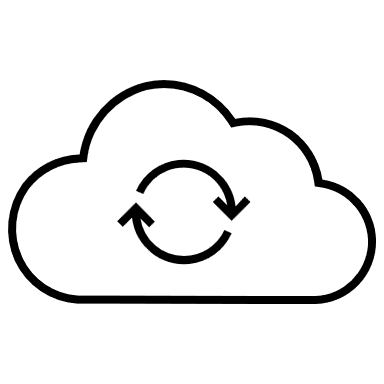 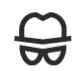 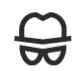 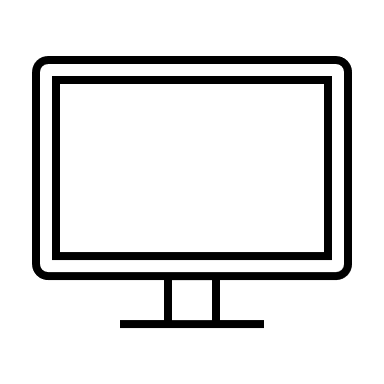 COLLEGE 
“A”
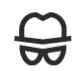 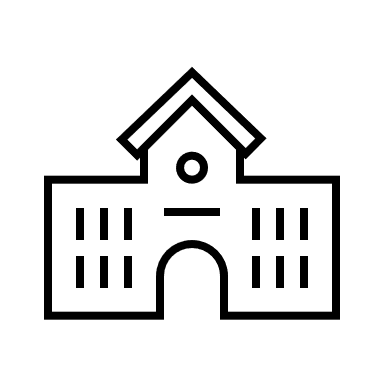 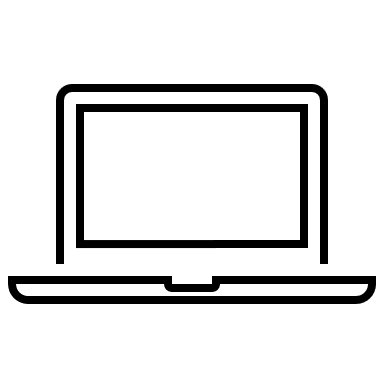 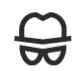 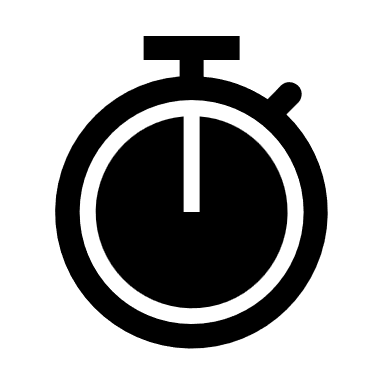 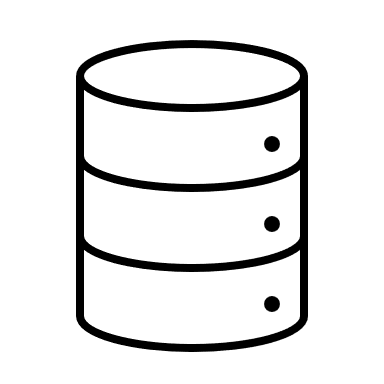 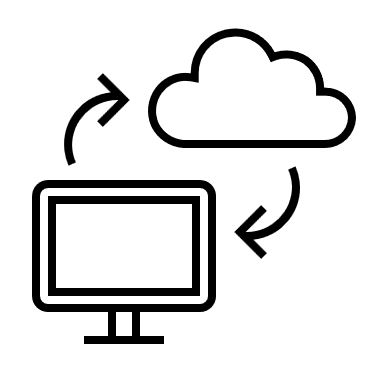 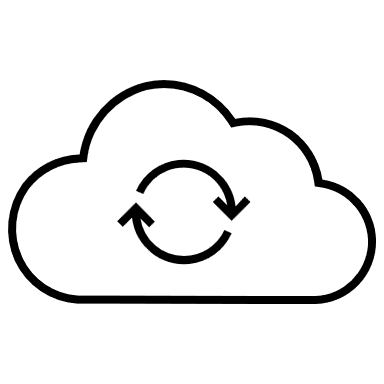 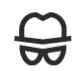 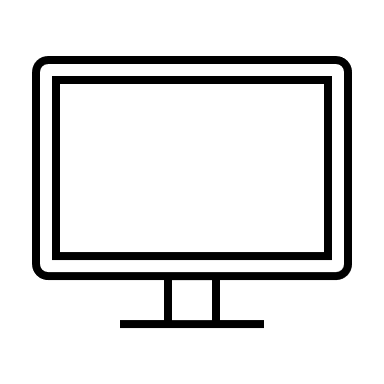 COLLEGE 
“B”
Ransomware explained
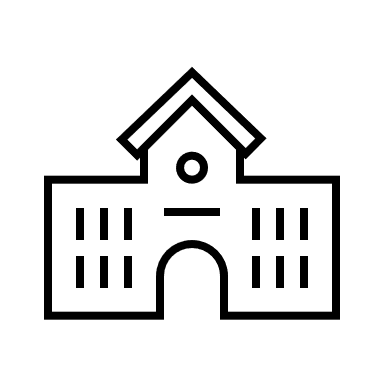 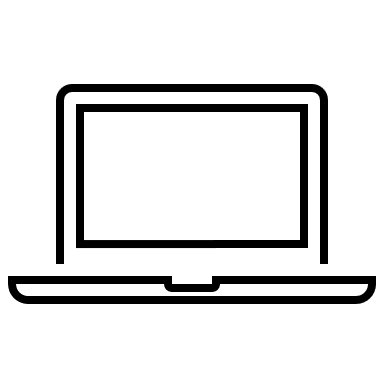 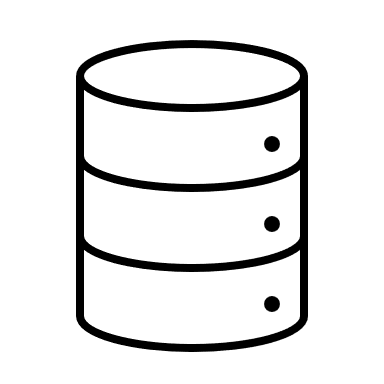 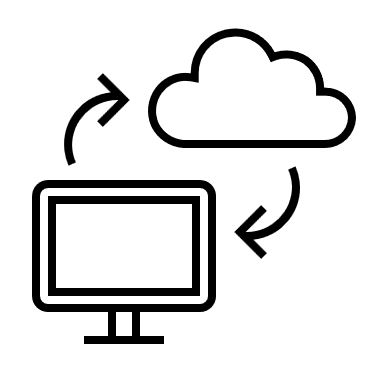 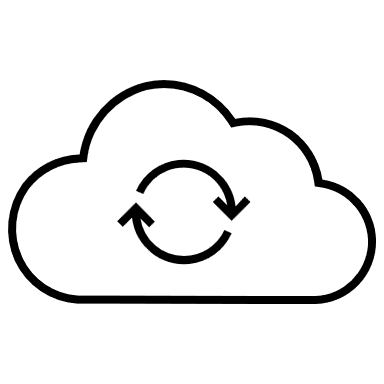 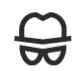 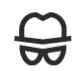 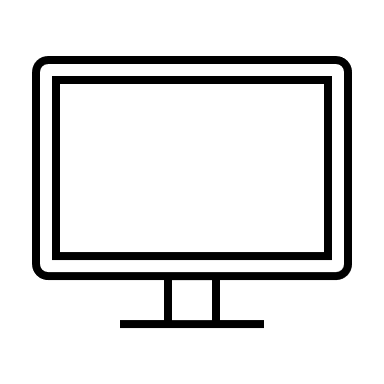 COLLEGE 
“A”
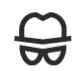 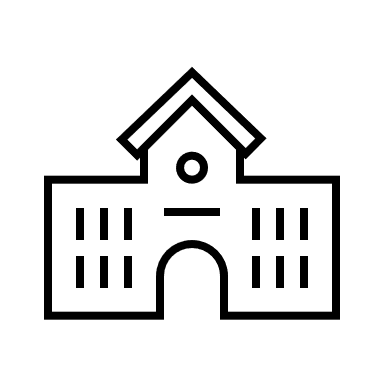 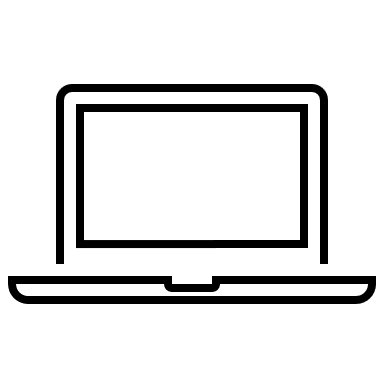 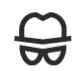 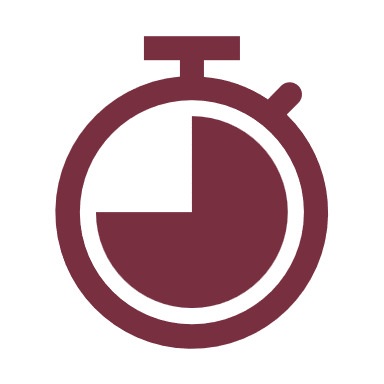 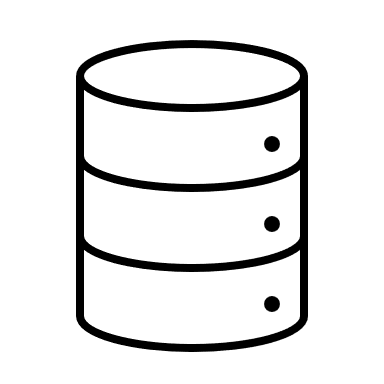 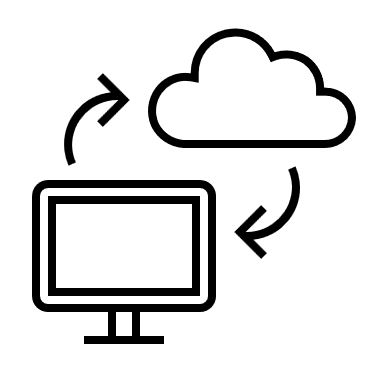 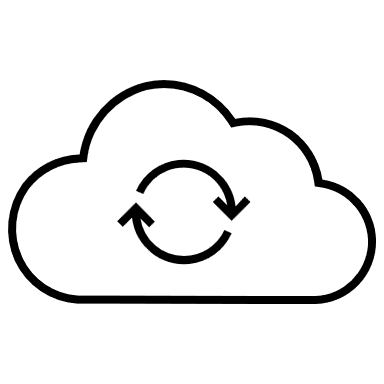 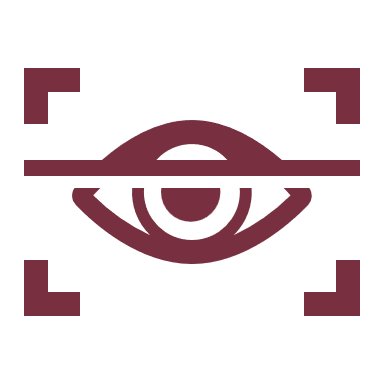 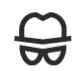 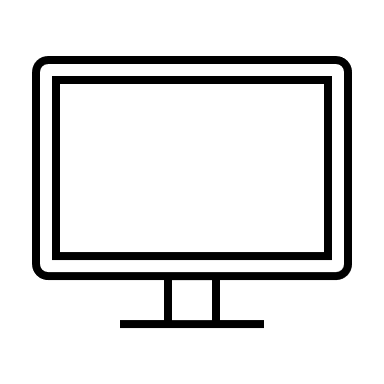 COLLEGE 
“B”
Ransomware explained
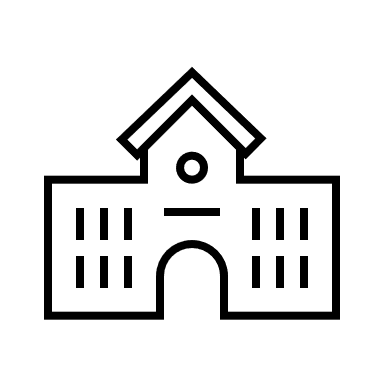 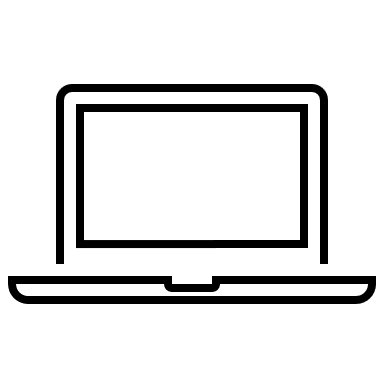 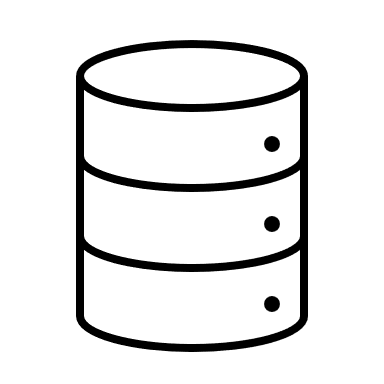 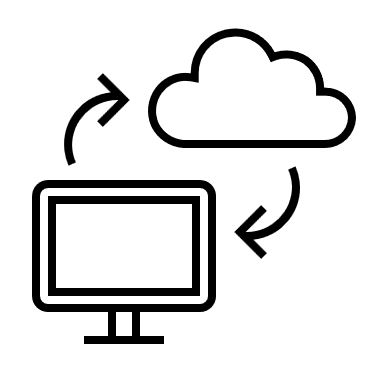 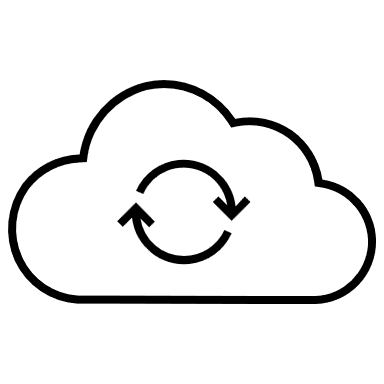 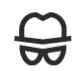 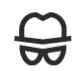 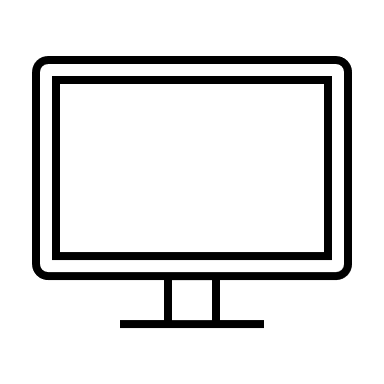 COLLEGE 
“A”
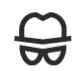 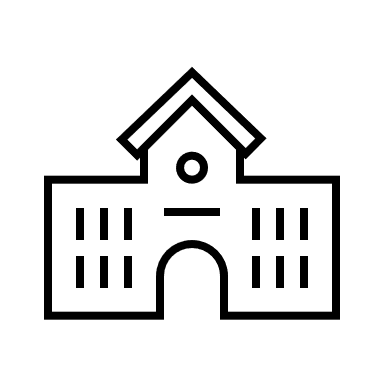 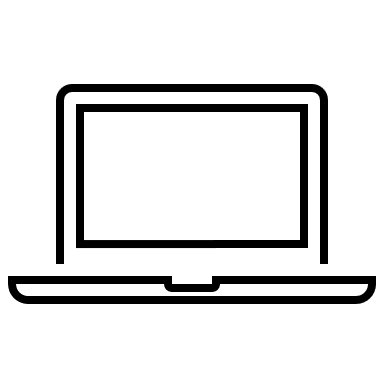 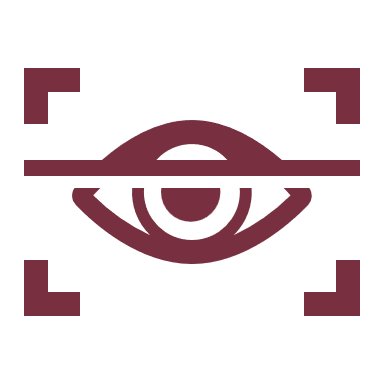 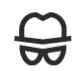 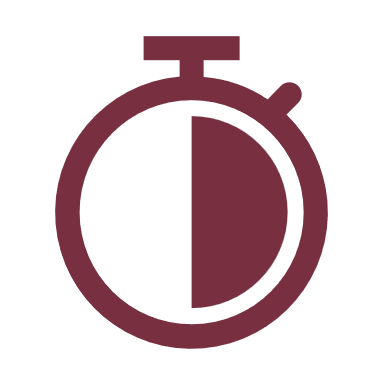 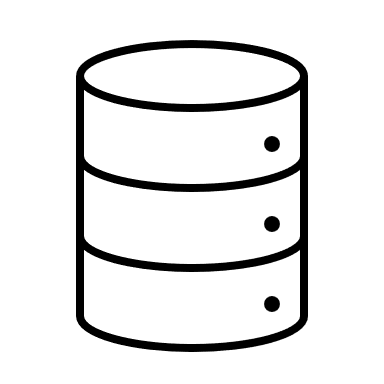 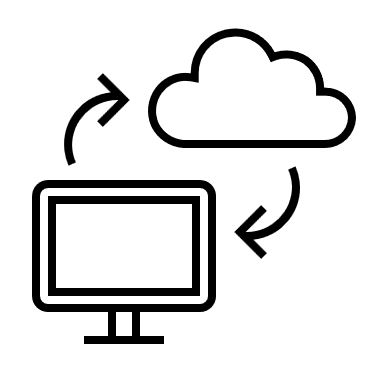 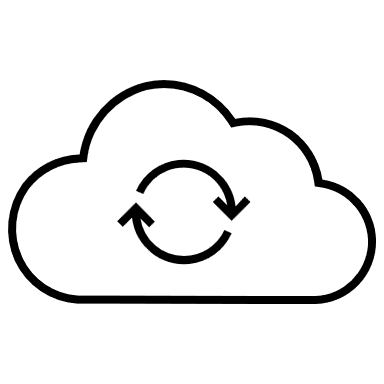 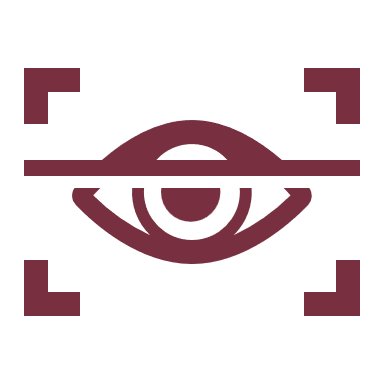 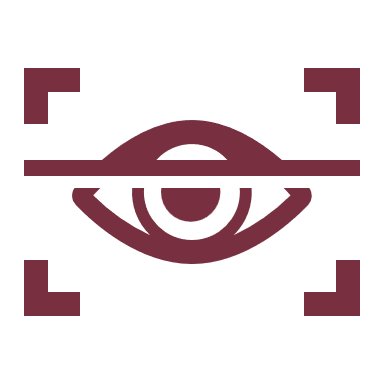 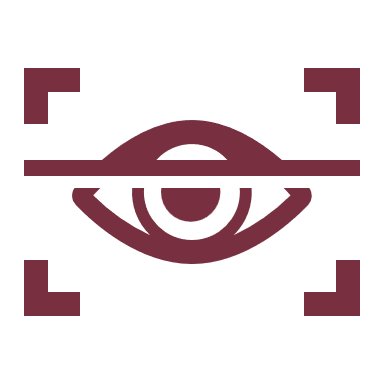 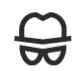 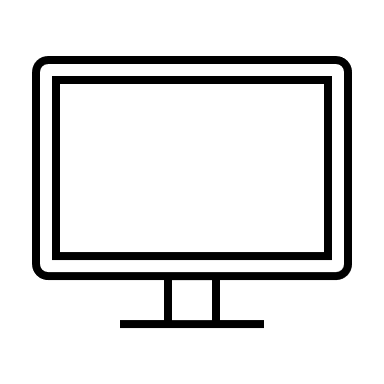 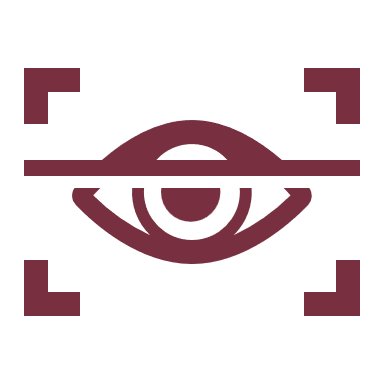 COLLEGE 
“B”
Ransomware explained
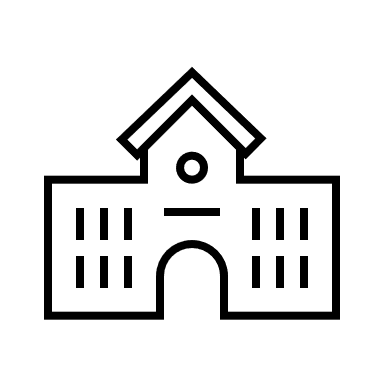 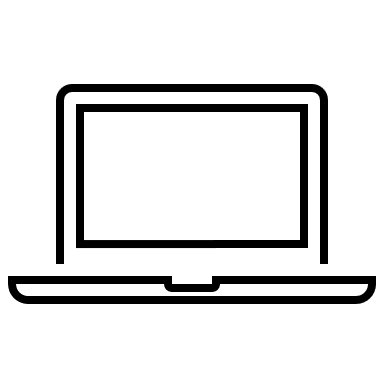 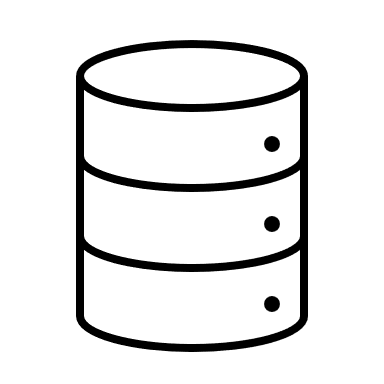 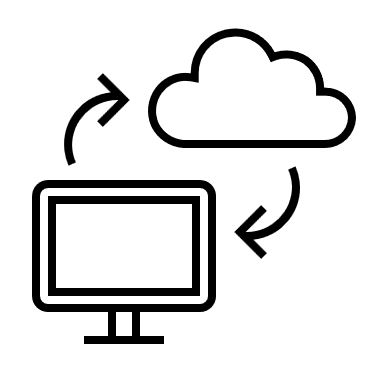 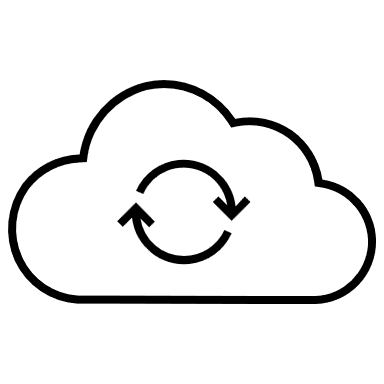 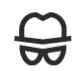 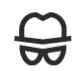 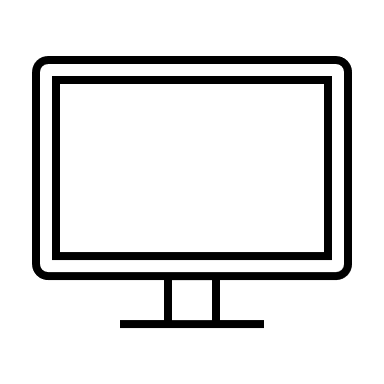 COLLEGE 
“A”
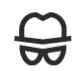 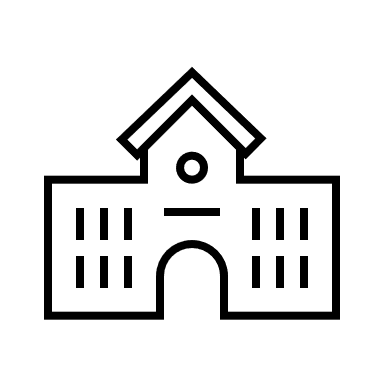 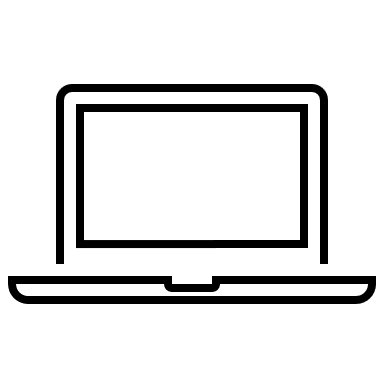 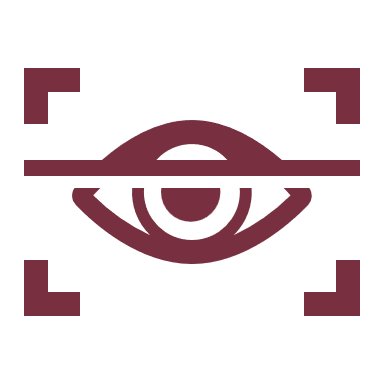 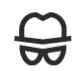 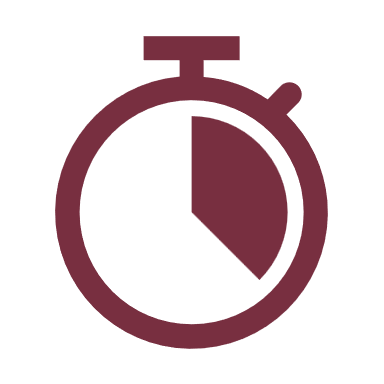 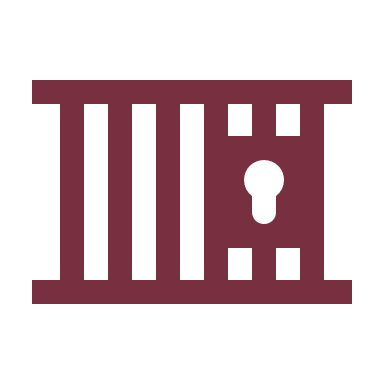 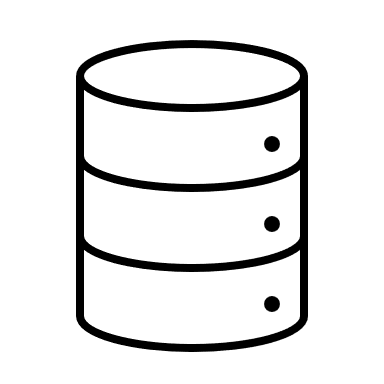 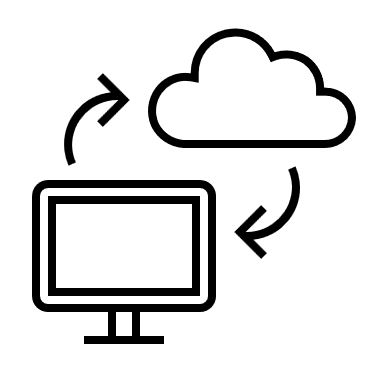 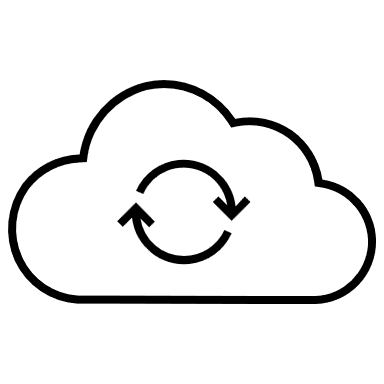 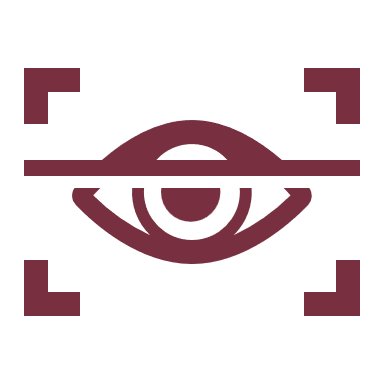 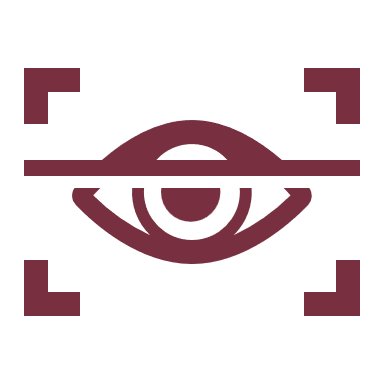 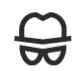 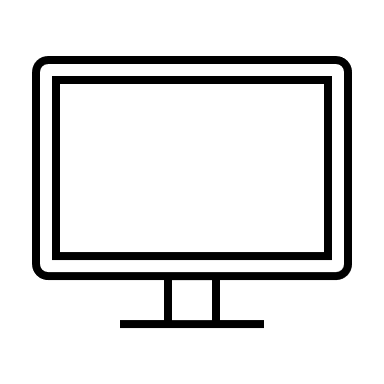 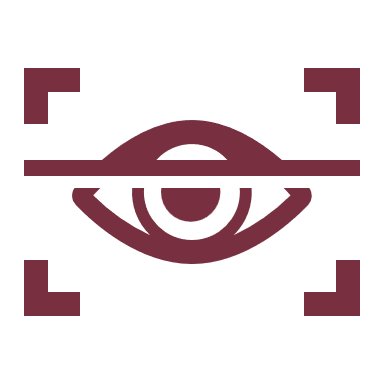 COLLEGE 
“B”
Ransomware explained
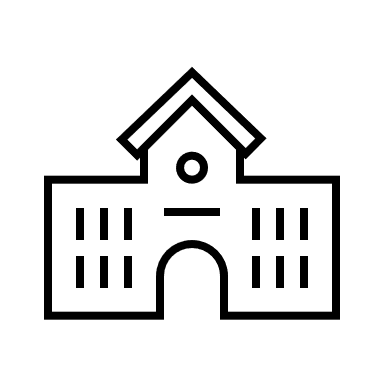 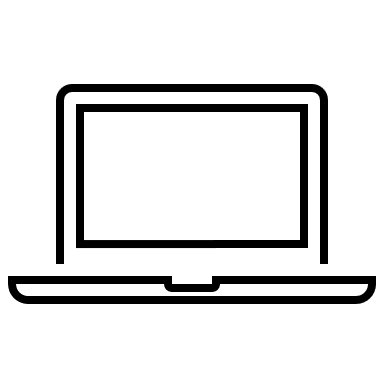 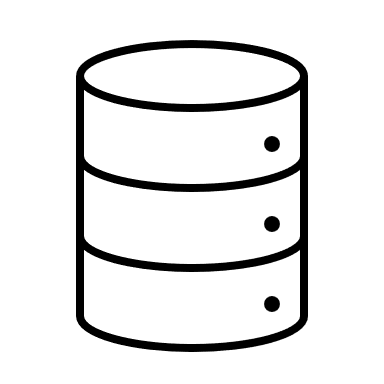 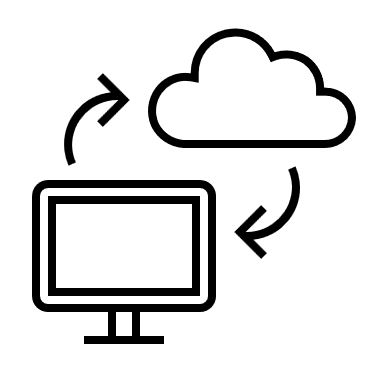 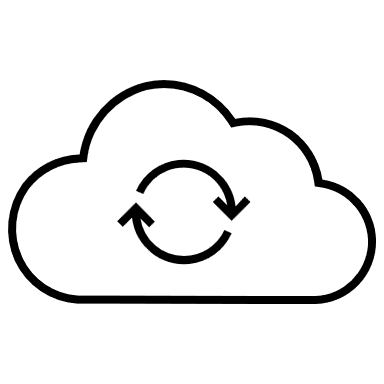 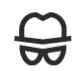 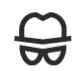 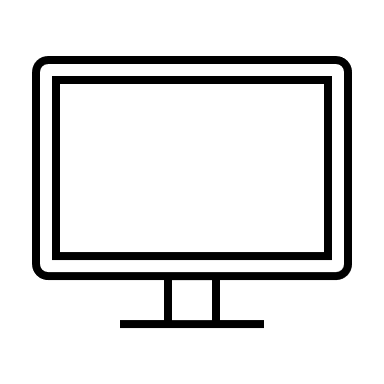 COLLEGE 
“A”
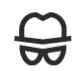 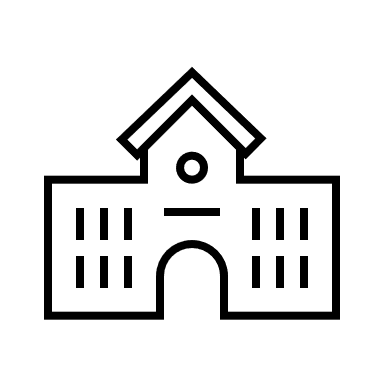 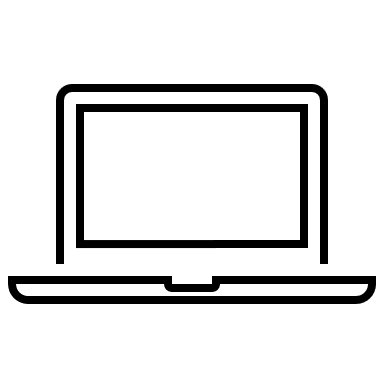 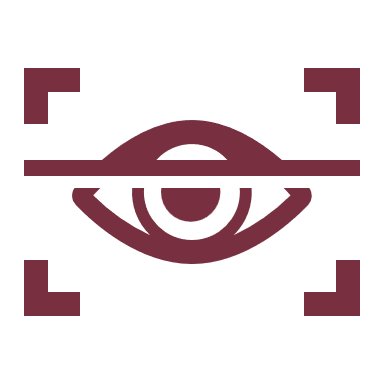 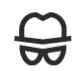 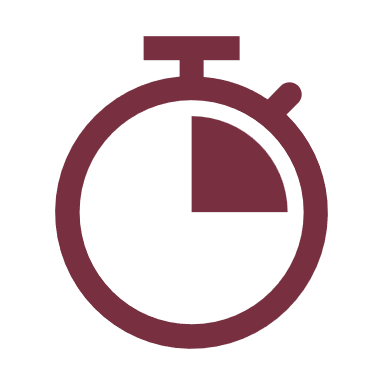 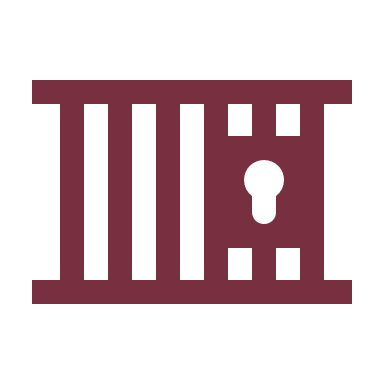 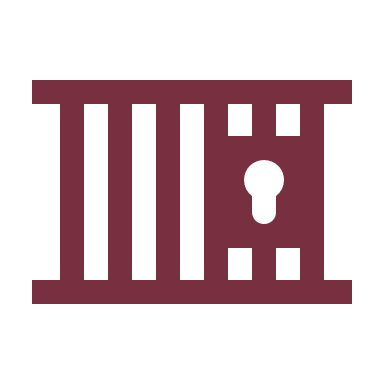 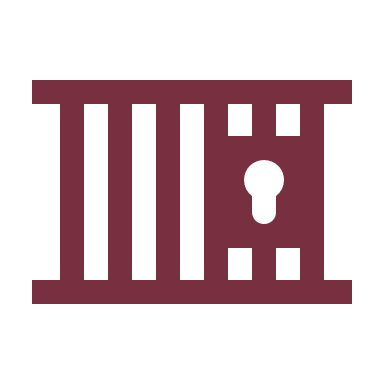 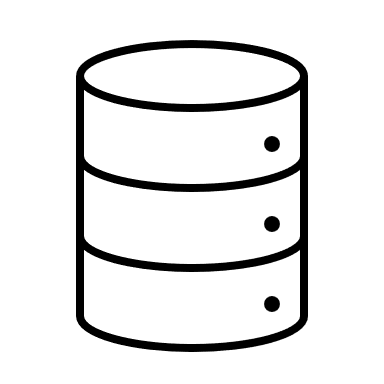 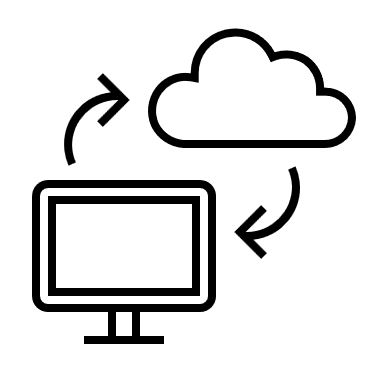 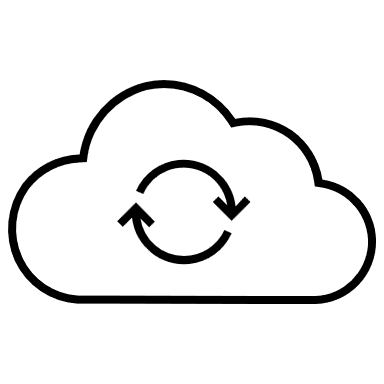 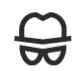 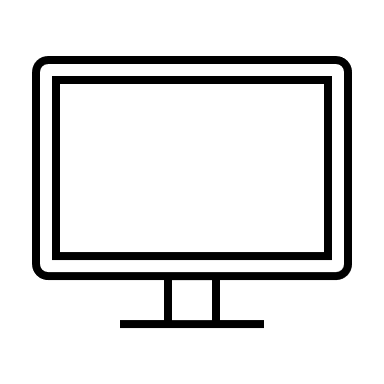 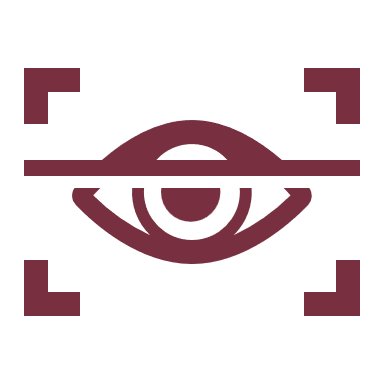 COLLEGE 
“B”
Ransomware explained
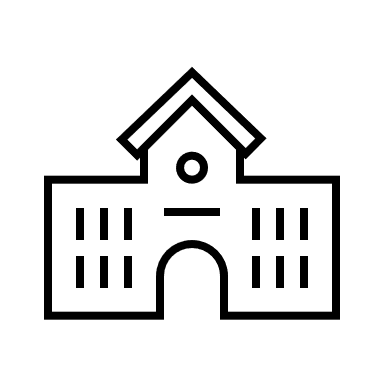 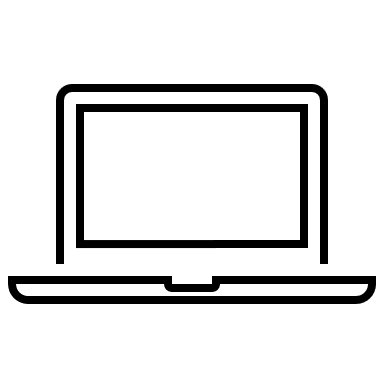 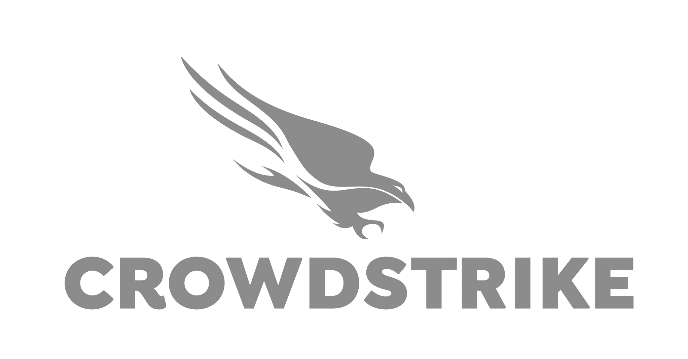 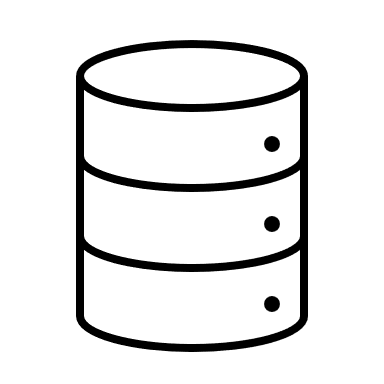 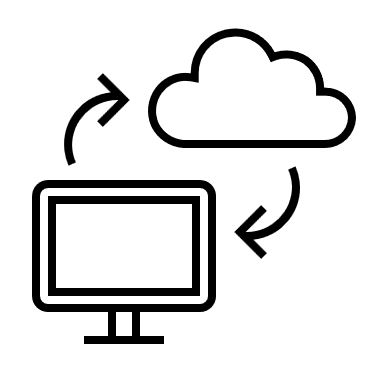 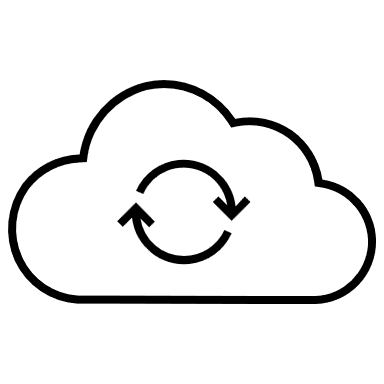 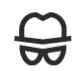 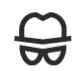 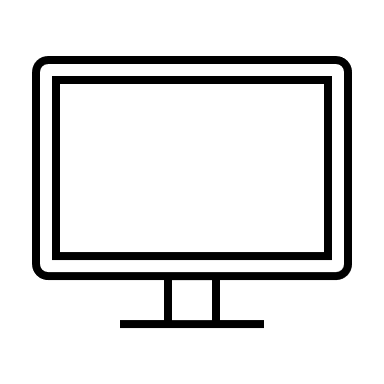 COLLEGE 
“A”
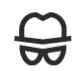 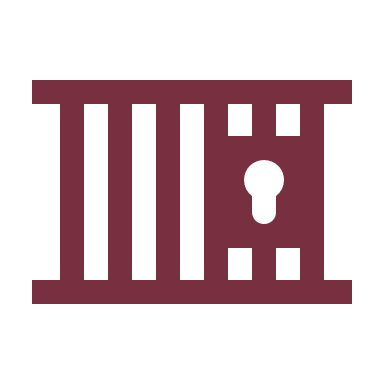 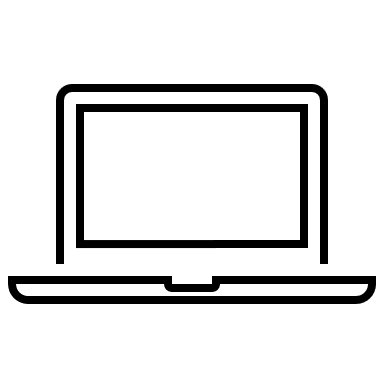 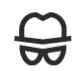 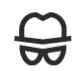 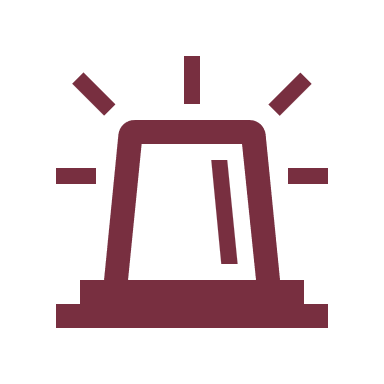 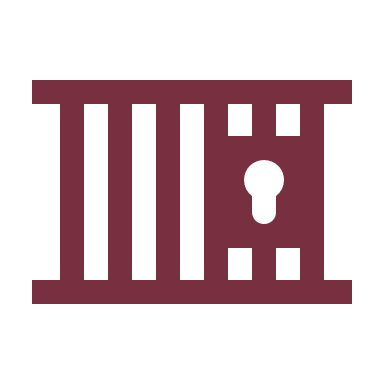 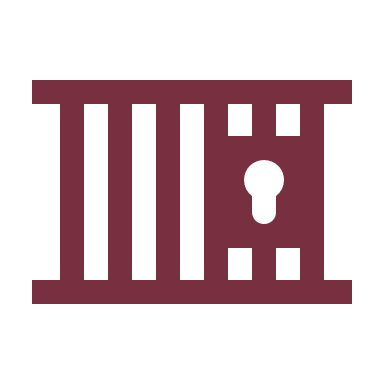 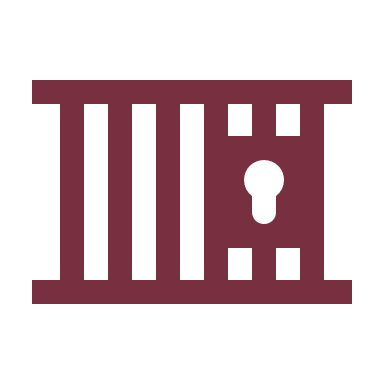 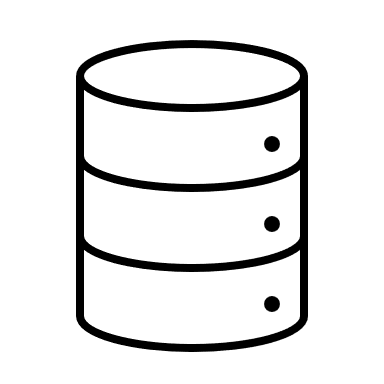 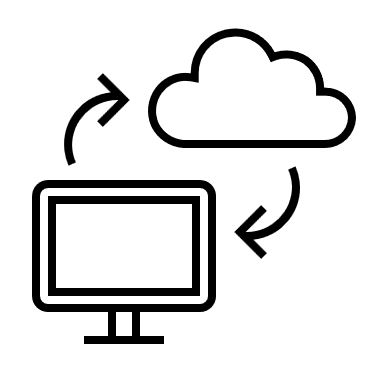 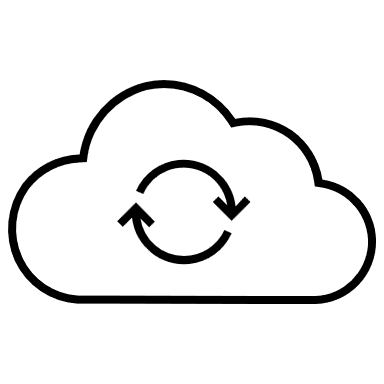 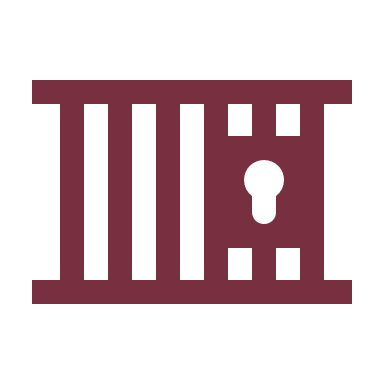 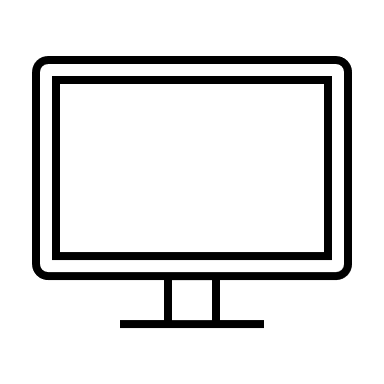 COLLEGE 
“B”
Ransomware explained
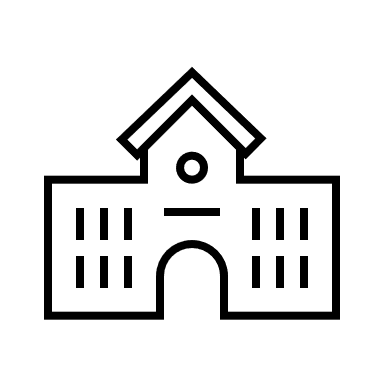 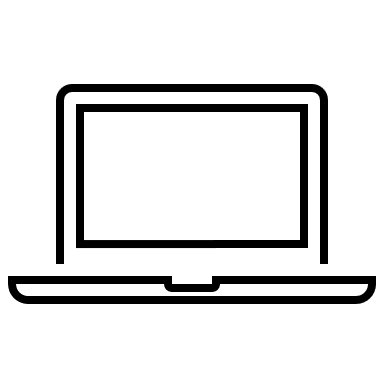 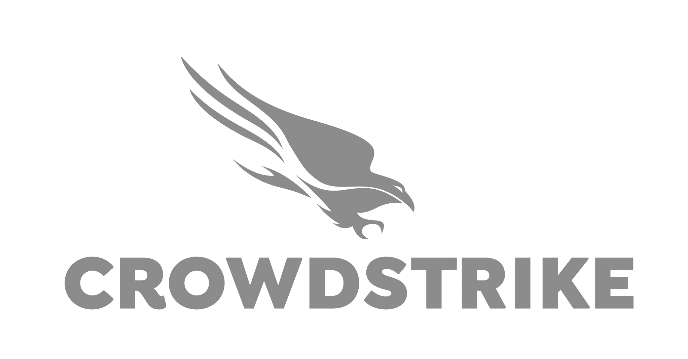 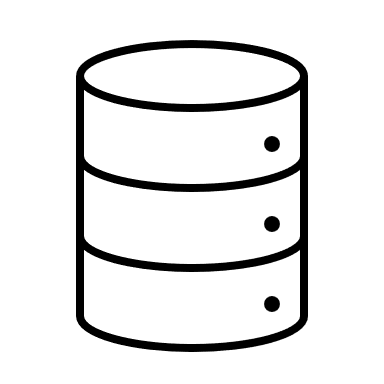 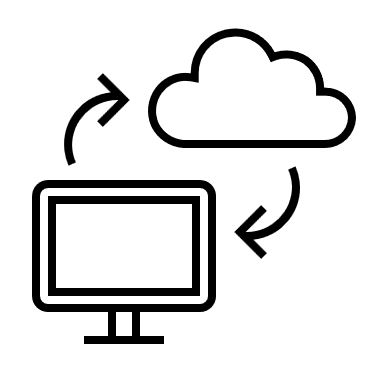 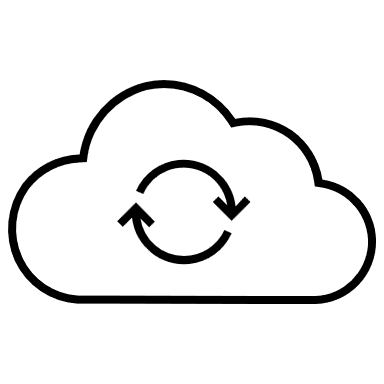 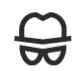 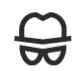 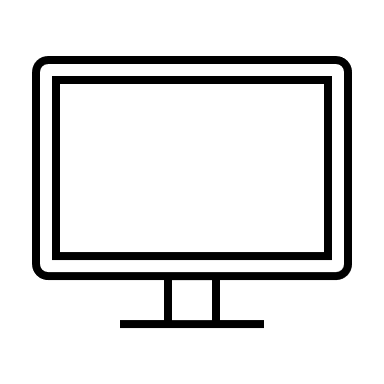 COLLEGE 
“A”
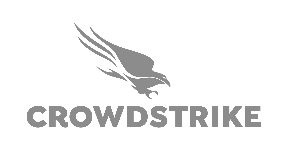 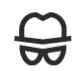 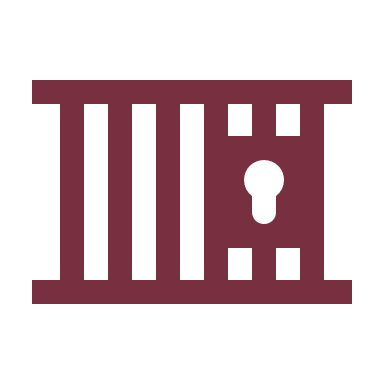 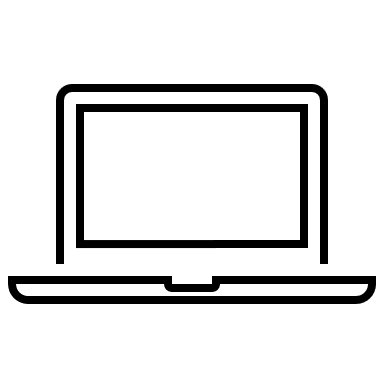 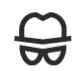 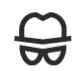 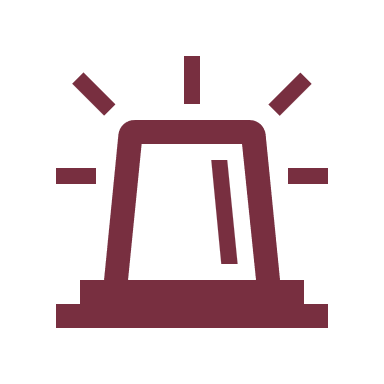 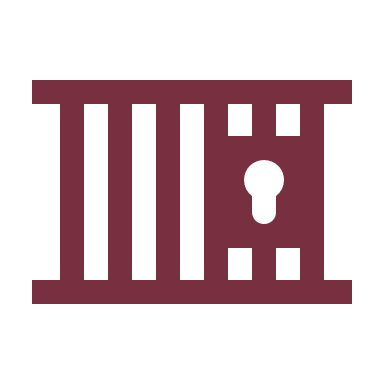 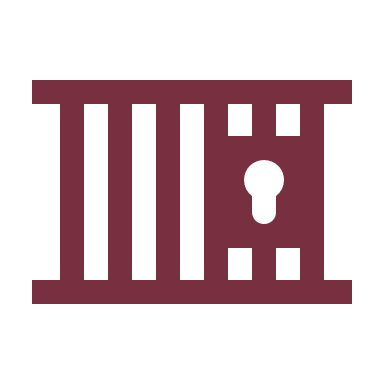 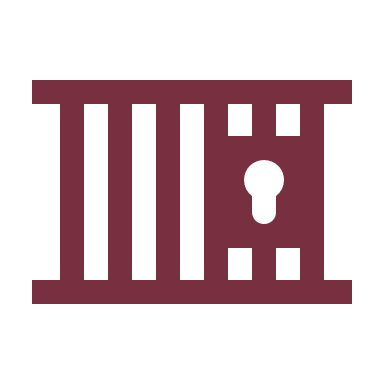 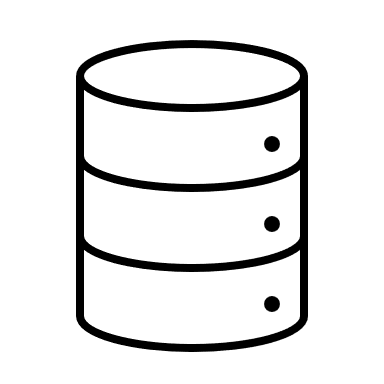 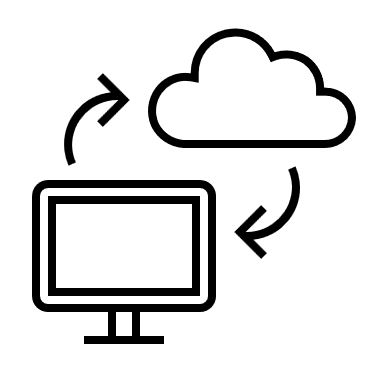 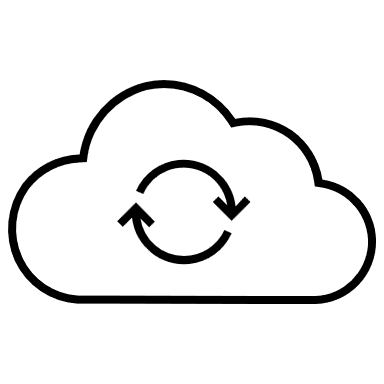 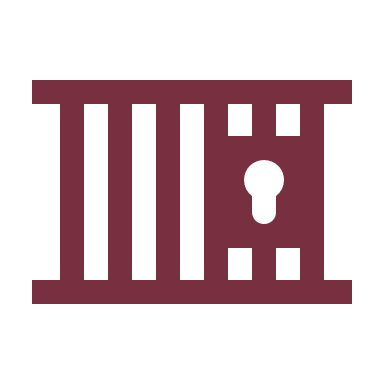 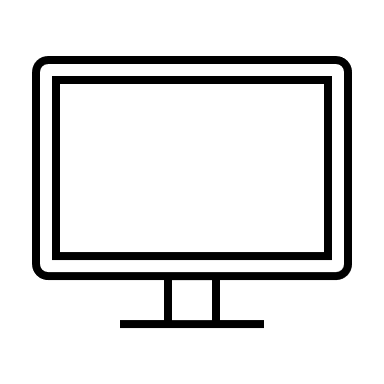 COLLEGE 
“B”
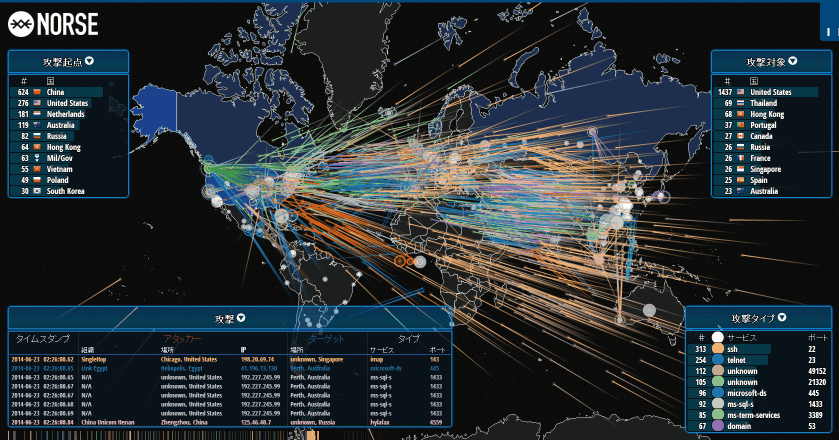 “It’s not A question of IF a cybersecurity incident will take place, it Is only a question of WHEN, where, and how well our areas have prepared.”
                           - Bill HunkapillerChief Information Security Officer
CIO Summary & next steps
Distributed IT areas cannot accept risk on behalf of the University.
Institutional technology policies are not optional (i.e., Central EDR protection is required, separate email systems, networks, active directory, etc.).
Technology alignment will be further reviewed with the Provost and Deans in 2024-2025.